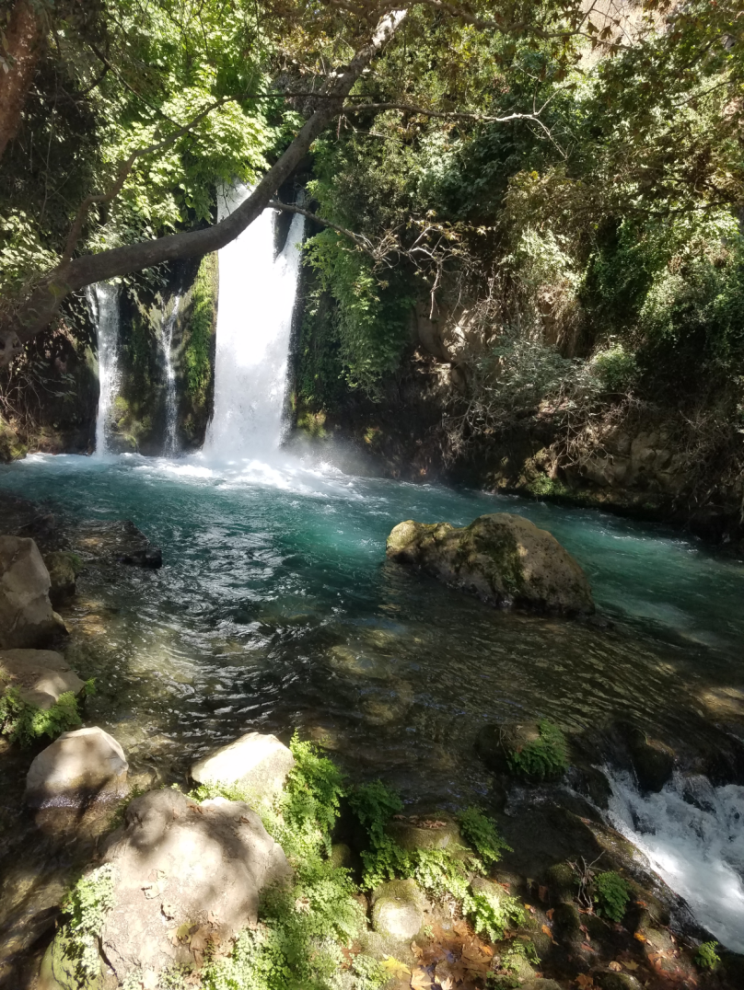 Greek-English Interlinear New Testament 
 Listen to and Learn
the Greek New Testament
Book of RevelationChapter 10
מְקוֹר מַיִם חַיִּים 
ἡ πηγή ὕδατος ζωῆς 
The Spring of Living Water 
생명수 샘  生命水的泉源
La Fuente de Agua Viva
La Source d'Eau Vive
Die Quelle Lebendigen Wassers 
Fonte de Água Viva
‎ يَنْبُوعَ الْمِيَاهِ الْحَيَّةِ،
Prepared and Recited by Ezra Kim, PhD
Revelation 10:1 



1    Καὶ  εἶδον  ἄλλον  ἄγγελον  ἰσχυρὸν
          and       I saw           another            angel               mighty 
 καταβαίνοντα  ἐκ τοῦ οὐρανοῦ  περιβεβλημένον  νεφέλην, 
         coming down        from   the         heaven                        wrapped                       in a cloud 
  καὶ  ἡ  ἶρις  ἐπὶ  τῆς κεφαλῆς  αὐτοῦ  καὶ τὸ  πρόσωπον
    and   the  rainbow over    the        head                     his           and   the            face  
 αὐτοῦ  ὡς  ὁ ἥλιος  καὶ οἱ πόδες  αὐτοῦ  ὡς στῦλοι  πυρός,
       his            like   the    sun         and    the    legs               his            like       pillars           of fire



	ESV 10:1 Then I saw another mighty angel coming down from heaven, wrapped in a cloud, with a rainbow over his head, and his face was like the sun, and his legs like pillars of fire.
	CUV 10:1 我又看見另有一位大力的天使、從天降下、披著雲彩、頭上有虹．臉面像日頭、兩腳像火柱．
Revelation 10:2-3 

2 καὶ  ἔχων  ἐν τῇ  χειρὶ  αὐτοῦ  βιβλαρίδιον
     and       having      in     the     hand          his                a little scroll    
 ἠνεῳγμένον.   καὶ ἔθηκεν  τὸν  πόδα αὐτοῦ
              open                       and        he set         the          foot           his 
 τὸν δεξιὸν  ἐπὶ τῆς θαλάσσης,  τὸν  δὲ  εὐώνυμον  ἐπὶ τῆς γῆς,
    the      right             on      the               sea                   the      and           left (foot)           on     the     land 
3  καὶ  ἔκραξεν  φωνῇ  μεγάλῃ  ὥσπερ  λέων  μυκᾶται. 
       and     he called out  with a voice      loud                 like              a lion           roaring
 καὶ ὅτε ἔκραξεν, ἐλάλησαν αἱ ἑπτὰ βρονταὶ τὰς ἑαυτῶν φωνάς.
  and  when   he called out       they spoke      the    seven       thunders      the     their own       voices  
 


	ESV 10:2 He had a little scroll open in his hand. And he set his right foot on the sea, and his left foot on the land, 3 and called out with a loud voice, like a lion roaring. When he called out, the seven thunders sounded.  /   CUV 10:2 他手裡拿著小書卷是展開的．他右腳踏海、左腳踏地． 3 大聲呼喊、好像獅子吼叫、呼喊完了、就有七雷發聲。
Revelation 10:4 


4   καὶ  ὅτε  ἐλάλησαν  αἱ  ἑπτὰ  βρονταί,
        and     when        they spoke          the     seven          thunders 
    ἤμελλον  γράφειν,  καὶ  ἤκουσα  φωνὴν 
        I was about            to write            but          I heard              a voice  
 ἐκ  τοῦ  οὐρανοῦ  λέγουσαν·  σφράγισον  ἃ  ἐλάλησαν 
 from    the           heaven                      saying                      seal up              what they spoke 
    αἱ  ἑπτὰ  βρονταί,  καὶ  μὴ  αὐτὰ  γράψῃς.
       the     seven          thunders          and      not       them       write down



	ESV 10:4 And when the seven thunders had sounded, I was about to write, but I heard a voice from heaven saying, "Seal up what the seven thunders have said, and do not write it down."
	CUV 10:2 七雷發聲之後、我正要寫出來、就聽見從天上有聲音說、七雷所說的你要封上、不可寫出來。
Revelation 10:5 




5     Καὶ  ὁ  ἄγγελος,   ὃν  εἶδον  ἑστῶτα 
           and     the        angel             whom     I saw          standing  

     ἐπὶ  τῆς  θαλάσσης   καὶ  ἐπὶ  τῆς  γῆς, 
           on        the             sea                       and       on        the      land 

  ἦρεν  τὴν  χεῖρα  αὐτοῦ  τὴν  δεξιὰν  εἰς  τὸν  οὐρανὸν
  he raised     the        hand              his             the             right         to        the            heaven



	ESV 10:5 And the angel whom I saw standing on the sea and on the land raised his right hand to heaven
	CUV 10:5 我所看見的那踏海踏地的天使、向天舉起右手來、
Revelation 10:6 


6   καὶ ὤμοσεν  ἐν τῷ  ζῶντι  εἰς τοὺς αἰῶνας 
         and     he swore       by    him  who lives    for      the         ages 
   τῶν  αἰώνων,    ὃς  ἔκτισεν τὸν  οὐρανὸν 
     of the          ages              who        created      the         heaven    
   καὶ   τὰ   ἐν  αὐτῷ   καὶ  τὴν  γῆν  καὶ  τὰ   ἐν  αὐτῇ 
     and   what are  in         it             and      the     earth    and  what are in         it 
 καὶ τὴν θάλασσαν καὶ τὰ ἐν αὐτῇ, ὅτι χρόνος οὐκέτι ἔσται,
  and     the             sea               and what are in       it          that       time         no more  there will be



	ESV 10:6 and swore by him who lives forever and ever, who created heaven and what is in it, the earth and what is in it, and the sea and what is in it, that there would be no more delay,   /      CUV 10:6 指著那創造天和天上之物、地和地上之物、海和海中之物、直活到永永遠遠的、起誓說、不再有時日了．〔或作不再耽延了〕
Revelation 10:7 


7     ἀλλ᾽  ἐν  ταῖς  ἡμέραις  τῆς  φωνῆς 
            but          in        the               days           of the       sound 
 τοῦ  ἑβδόμου  ἀγγέλου,  ὅταν   μέλλῃ   σαλπίζειν, 
 of the         seventh                 angel                 when       he is about   to sound a trumpet
     καὶ  ἐτελέσθη   τὸ  μυστήριον  τοῦ  θεοῦ, 
          and    would be fulfilled   the         mystery                   of          God  
 ὡς εὐηγγέλισεν  τοὺς ἑαυτοῦ δούλους τοὺς προφήτας.
just as     he announced           to the       his own            servants           the            prophets




	ESV 10:7 but that in the days of the trumpet call to be sounded by the seventh angel, the mystery of God would be fulfilled, just as he announced to his servants the prophets.
	CUV  10:7 但在第七位天使吹號發聲的時候、神的奧秘、就成全了、正如神所傳給他僕人眾先知的佳音。
Revelation 10:8 



8  Καὶ ἡ φωνὴ  ἣν ἤκουσα  ἐκ τοῦ οὐρανοῦ 
       and  the     voice       that       I heard        from   the         heaven 
   πάλιν λαλοῦσαν  μετ᾽ ἐμοῦ  καὶ  λέγουσαν·    ὕπαγε
        again            speaking              with         me          and             saying                        go 
λάβε τὸ βιβλίον τὸ ἠνεῳγμένον ἐν τῇ χειρὶ τοῦ ἀγγέλου 
   take      the        scroll        that is          open                    in    the     hand    of the       angel  
 τοῦ  ἑστῶτος  ἐπὶ  τῆς  θαλάσσης  καὶ  ἐπὶ  τῆς  γῆς.
   who       is standing          on        the               sea                   and        on        the      land
 



	ESV 10:8 Then the voice that I had heard from heaven spoke to me again, saying, "Go, take the scroll that is open in the hand of the angel who is standing on the sea and on the land."
	CUV 10:8 我先前從天上所聽見的那聲音、又吩咐我說、你去把那踏海踏地之天使手中展開的小書卷取過來．
Revelation 10:9 

9  καὶ ἀπῆλθα πρὸς τὸν ἄγγελον λέγων αὐτῷ 
      and       I went              to         the         angel             saying      to him 
  δοῦναί  μοι  τὸ βιβλαρίδιον.  καὶ  λέγει  μοι· 
        to give        me      the        little scroll                and    he says    to me
  λάβε καὶ  κατάφαγε αὐτό,  καὶ πικρανεῖ  σου  τὴν  κοιλίαν, 
      take      and           devour                 it          and   it will make bitter   your      the       stomach 
    ἀλλ᾽  ἐν  τῷ  στόματί  σου  ἔσται  γλυκὺ  ὡς  μέλι.
        but         in      the        mouth          your       it will be       sweet       as      honey
 



	ESV So I went to the angel and told him to give me the little scroll. And he said to me, "Take and eat it; it will make your stomach bitter, but in your mouth it will be sweet as honey.“    /     CUV  10:9 我就走到天使那裡、對他說、請你把小書卷給我．他對我說、你拿著喫盡了、便叫你肚子發苦、然而在你口中要甜如蜜。
Revelation 10:10 


10  Καὶ ἔλαβον τὸ βιβλαρίδιον ἐκ τῆς χειρὸς
         and          I took        the         little scroll            from   the       hand  
   τοῦ  ἀγγέλου  καὶ  κατέφαγον  αὐτό, 
     of the           angel             and         I devoured                  it
   καὶ  ἦν  ἐν  τῷ  στόματί  μου  ὡς  μέλι  γλυκὺ
      and   It was    in      the          mouth            my          as      honey       sweet 
  καὶ  ὅτε  ἔφαγον  αὐτό,  ἐπικράνθη  ἡ  κοιλία  μου.
     but     when     I had eaten          it              was made bitter    the   stomach        my


 

	ESV 10:10 And I took the little scroll from the hand of the angel and ate it. It was sweet as honey in my mouth, but when I had eaten it my stomach was made bitter.
	CUV 10:10 我從天使手中把小書卷接過來、喫盡了．在我口中果然甜如蜜．喫了以後、肚子覺得發苦了。
Revelation 10:11 




11   καὶ  λέγουσίν  μοι·    δεῖ      σε   πάλιν 
           and            they say       to me    it is necessary  for you     again  
    προφητεῦσαι   ἐπὶ  λαοῖς  καὶ  ἔθνεσιν 
             to prophesy                  about    peoples      and         nations 
     καὶ  γλώσσαις  καὶ  βασιλεῦσιν  πολλοῖς.
         and          languages           and             kings                          many






	ESV 10:11 And I was told, "You must again prophesy about many peoples and nations and languages and kings."
	CUV 10:11 天使〔原文作他們〕對我說、你必指著多民多國多方多王再說預言。